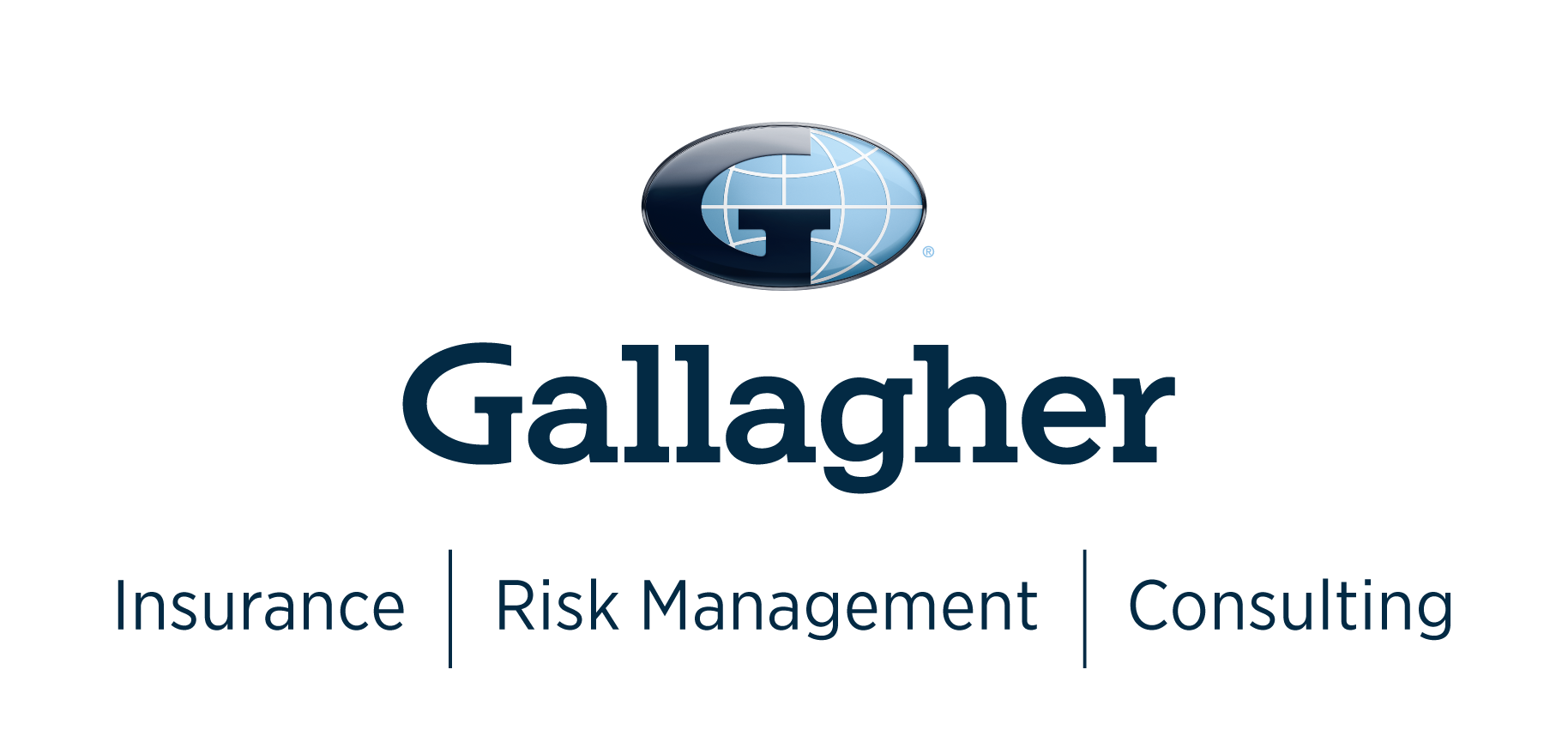 Preventing Heat
Illnesses
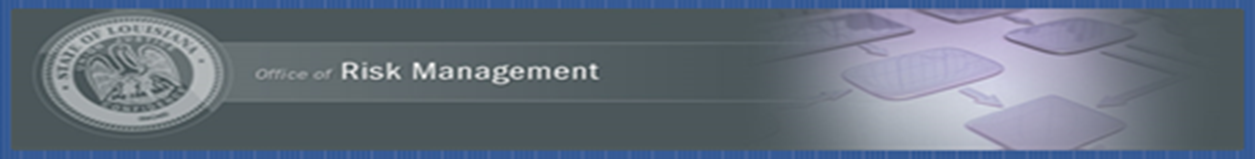 [Speaker Notes: Thank you for including me… 

My background – over 25 years of commercial Property and Casualty insurance experience, specializing in marketing, product development, and the utilization of client-facing technologies.

Began career with Willis, then was with Sedgwick which became Marsh, then spent the last 15 years with WGA and came into Gallagher as a merger partner in 2015. 

Beyond all my marketing years, I was a producer while at Marsh and when I started at WGA, making me uniquely qualified to know what it takes for all of you to get the kind of opportunities I want to work on with you.]
HEAT STRESS
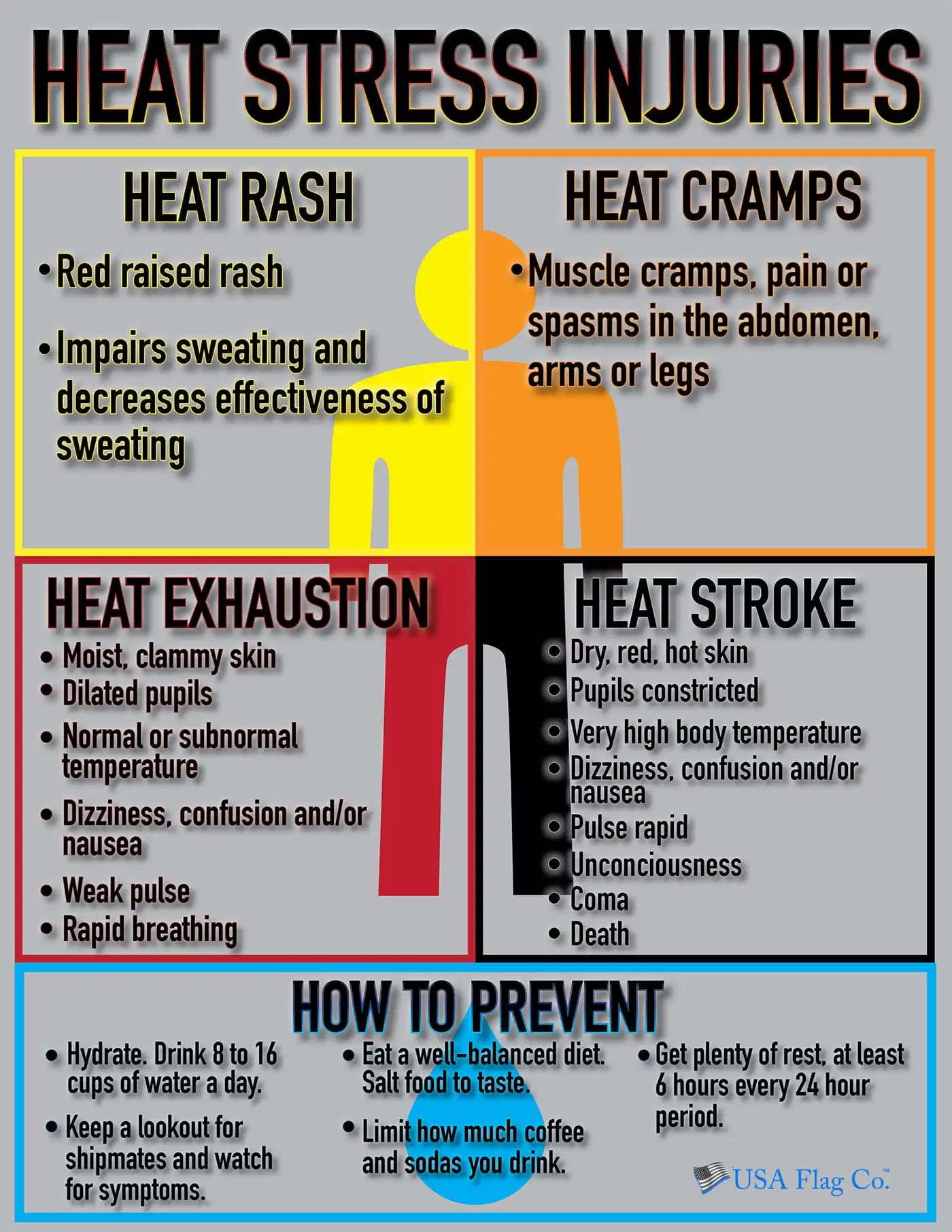 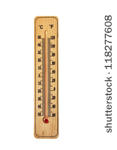 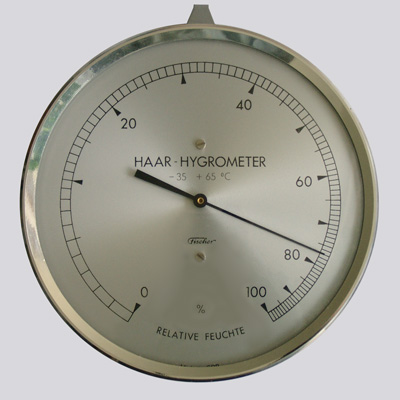 Contributing Factors
Temperature
Humidity
Radiant Heat
Air Velocity

Temperature is not the only indicator!!
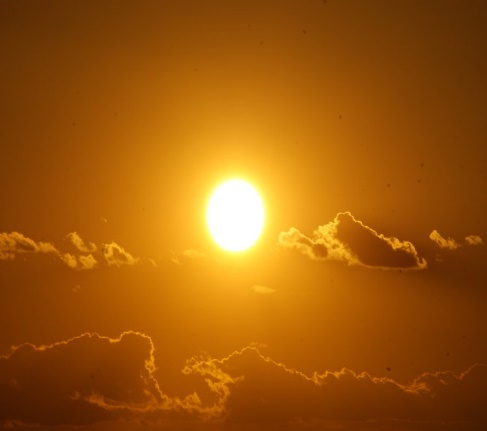 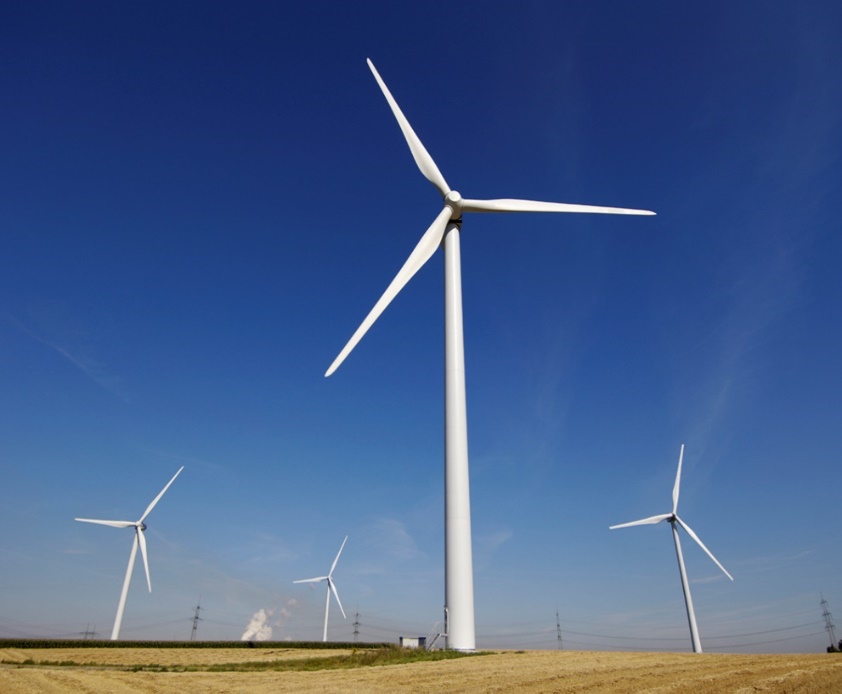 Contributing Factors – cont’d
Personal Factors
Age
Weight
Fitness
Acclimatization – increased tolerance to heat that comes from working in a hot environment for a period of 1-2 weeks.
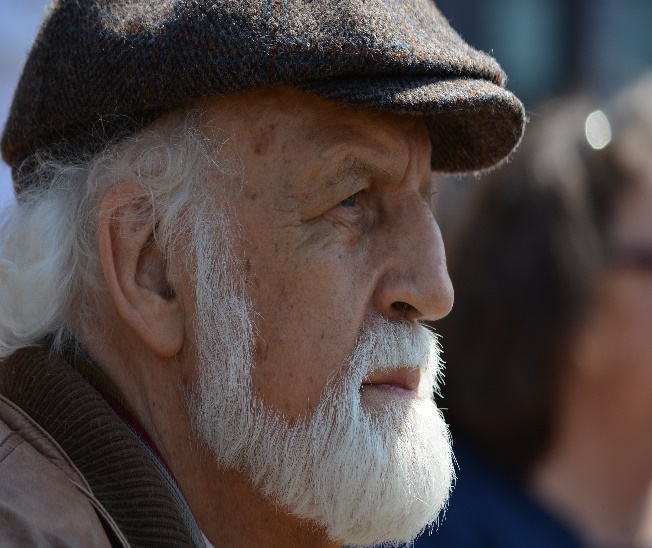 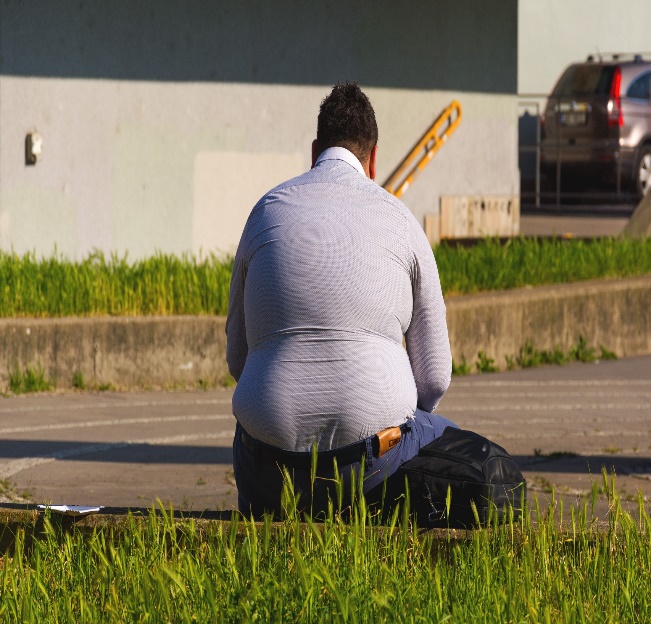 Heat Disorders
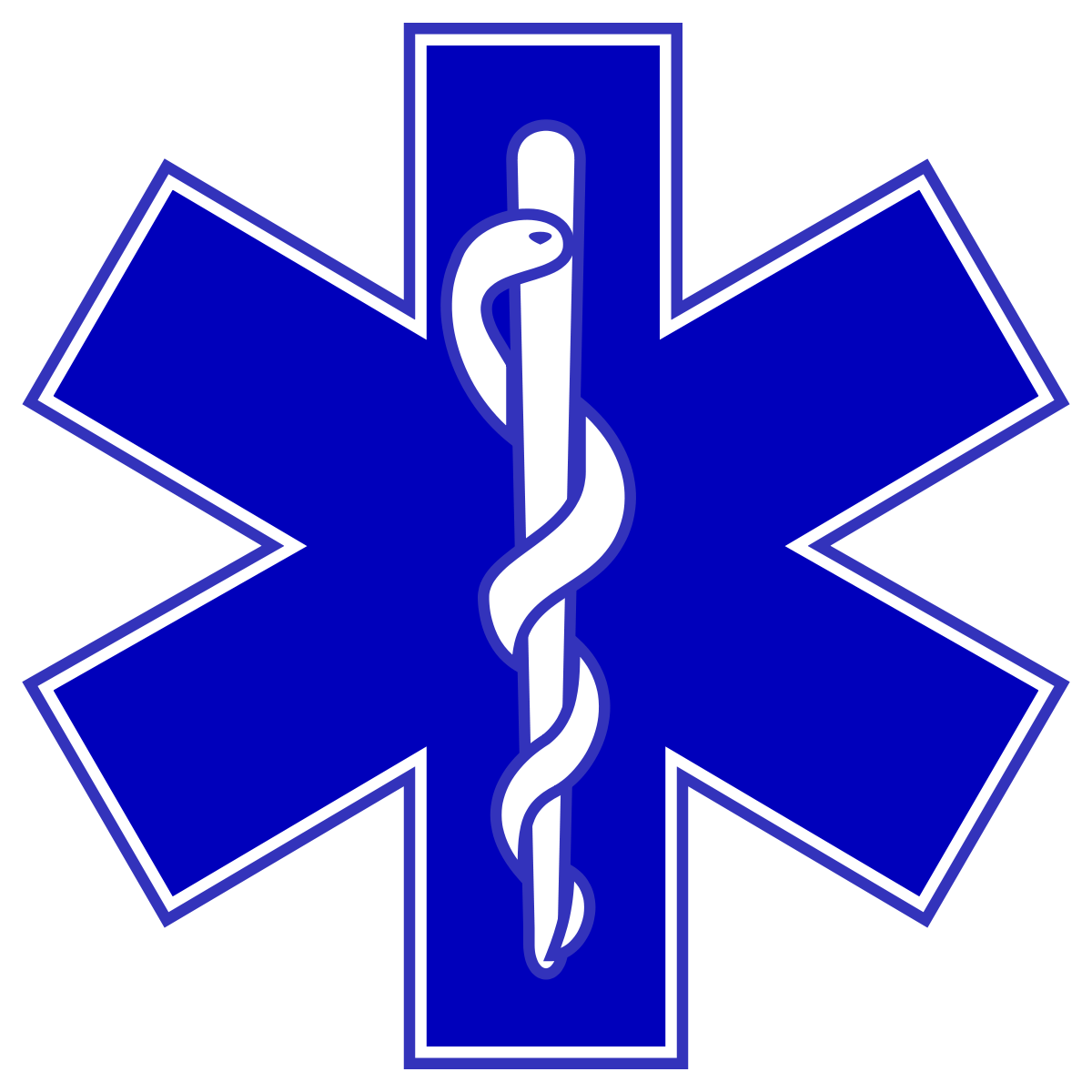 Heat Rash 
Heat Cramps
Heat Exhaustion
Heat Stroke
Heat Disorders
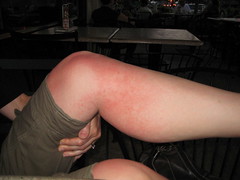 Heat Rash
Also known as “Prickly Heat.”	
Occurs when sweat cannot freely evaporate from the skin and sweat ducts become plugged. This inflammation can cause a red rash.
Can be prevented by wearing clothes that allow sweat to evaporate as well as bathing regularly and drying the skin.
Heat Disorders
Heat Cramps
Cramps in the arms, legs, or abdomen
Occur in individuals who sweat profusely then drink large quantities of water, but do not adequately replace the body’s salt loss.
To prevent, ensure that salts are replaced during and after heavy sweating.
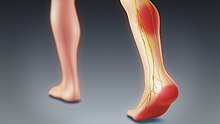 Heat Disorders
Heat Exhaustion – Cause

Mild form of shock caused when the circulatory system begins to fail as a result of the body’s inadequate effort to give off excessive heat.
Although not an immediate threat to life, if not properly treated, could evolve into heat stroke.
Heat Disorders
Heat Exhaustion – Symptoms
Skin is clammy and moist
Extreme weakness or fatigue
Nausea
Headache
Complexion pale or flushed
Body temperature normal or slightly elevated
Heat Disorders
Heat Exhaustion - Treatment
Do not leave the person alone.
Move to a cool place to rest.
Drink water or electrolyte fluids.
Treat for shock, if necessary.
If unconscious, fails to recover rapidly, has  other injuries, or has a history of medical problems, seek medical attention.
Heat Disorders
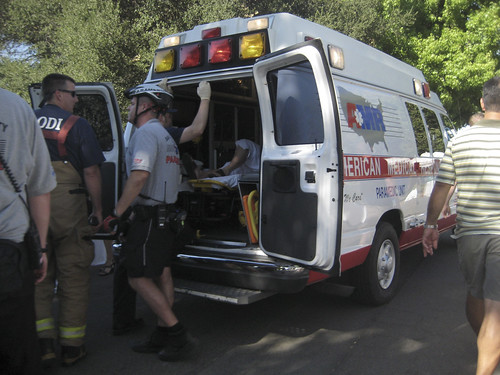 Heat Stroke - Cause
Severe and sometimes fatal condition resulting from the failure of the body to regulate its core temperature.
The body’s normal cooling mechanisms stop functioning, sweating stops.
True medical emergency requiring immediate medical attention.
Heat Disorders
Heat Stroke – Symptoms

Stop Sweating
Rapid Pulse
Mental Confusion
Loss of Consciousness
Convulsions
Body Temperature > 105
Hot, dry skin
Can die unless treated promptly
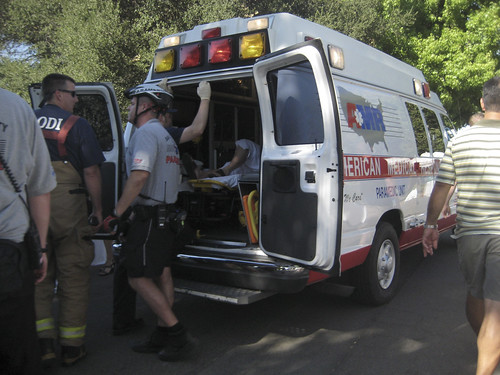 Heat Disorders
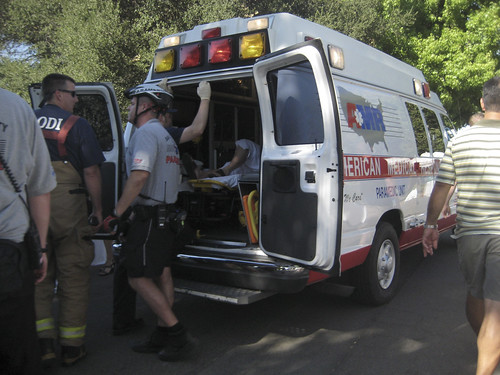 Heat Stroke – Treatment

Call 911
 Remove victim to a cool area
Soak clothing with cool water and fan vigorously to increase cooling
Monitor vital signs
Prevention Methods
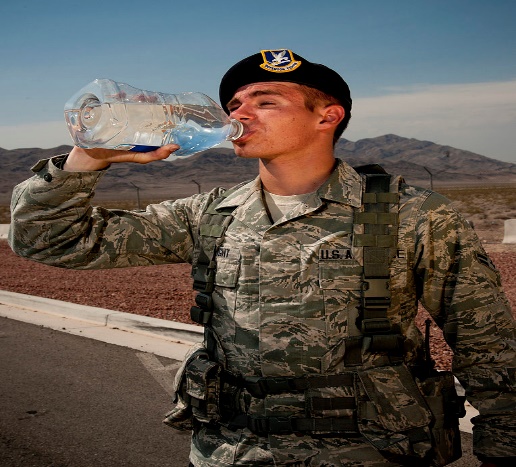 Acclimatization
Work in pairs
Drink plenty of cool water or electrolyte replacement fluids even if not thirsty. (One small cup every 15-20 minutes)
Be able to recognize early signs & symptoms of heat-induced illness and take appropriate action to prevent serious heat disorders.
Schedule most strenuous work during the coolest times of the day.
Prevention Methods
Spend as little time as possible in direct sunlight.
Take frequent breaks in cool, shaded areas.
Wear light, loose fitting, clothing.
Avoid caffeine, which can make the body lose water.
Rotate workers in and out of hot areas if possible.
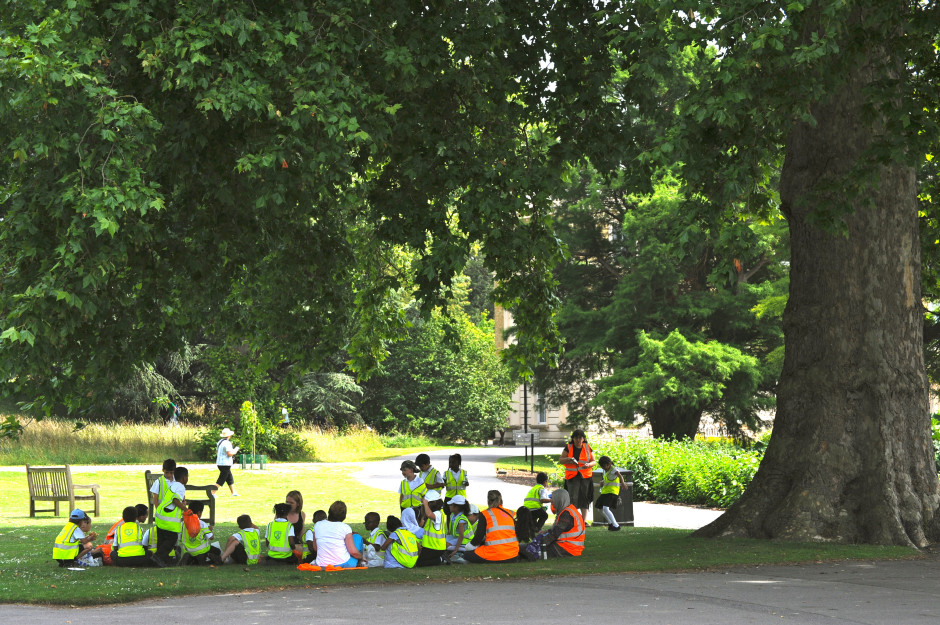